MBUG 2016
Session Title: A Direct Loan Semester in Banner	
Presented By: Tyler Holbrook
Institution: Mississippi State University
September 13th, 2016
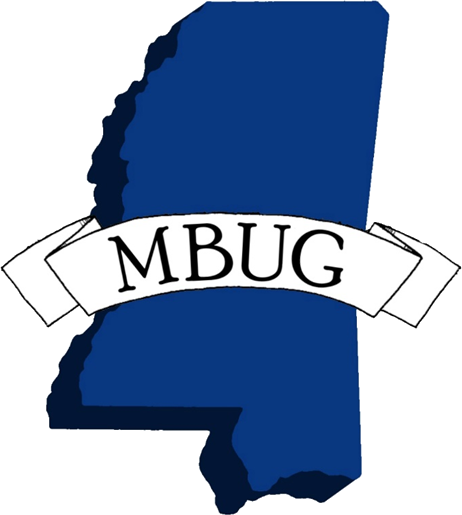 Session Rules of Etiquette
Please turn off your cell phone
If you must leave the session early, please do so discreetly
Please avoid side conversation during the session
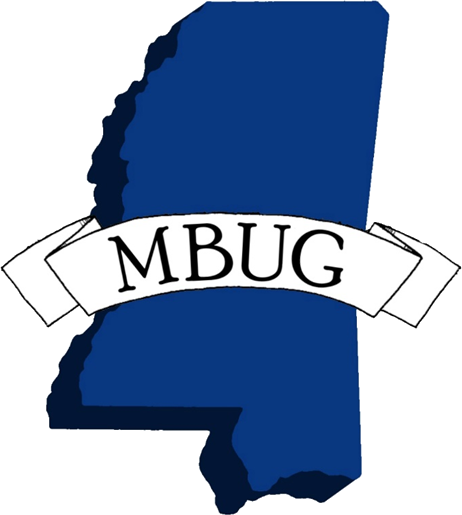 Scope of This Presentation
How we, in the MSU Direct Loan area of Fin. Aid, use Banner’s capabilities over the course of a Fall Semester to monitor, adjust, and fix Direct Loan rejections and problems while staying compliant with ever-changing Federal Regulations.
Direct Loans Consist of Stafford Loans, Parent PLUS Loans, and Graduate PLUS Loans-available to eligible students with a FAFSA record completed, enrolled at least ½ time, and not on federal aid suspension.
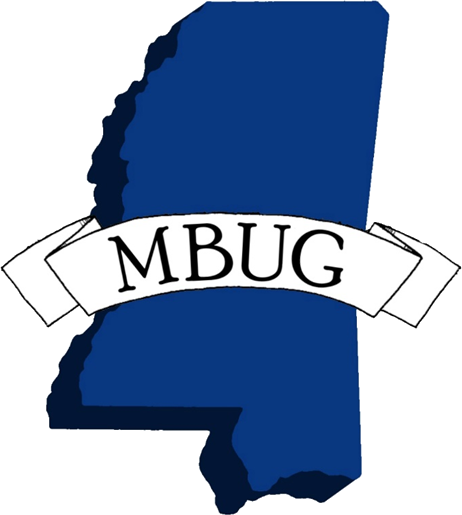 Fall 2016 Timeline in Banner
Batch awarding began late Spring,early Summer 2016 as counselors processed 16/17 ISIR (FAFSA) records received from The Dept. of Ed.

Outliers-Students seeking 2nd Degree, Study Abroad Students, Certain Graduate Programs, Co-oping Students, Interning Students, SND Students,TMI Students, NCAA Athletes.
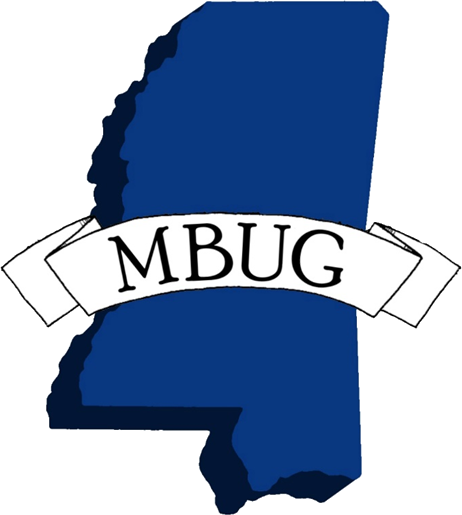 Fall 2016 Timeline in Banner (cont.)
Continuing through the end of Summer 2016, we ran various reports to check for items such as:

	Over-awards exceeding 16/17 COA
Students graduating in December (pro-rated Stafford Loans)
Students interning or co-oping Fall 2016 or Spring 2017.
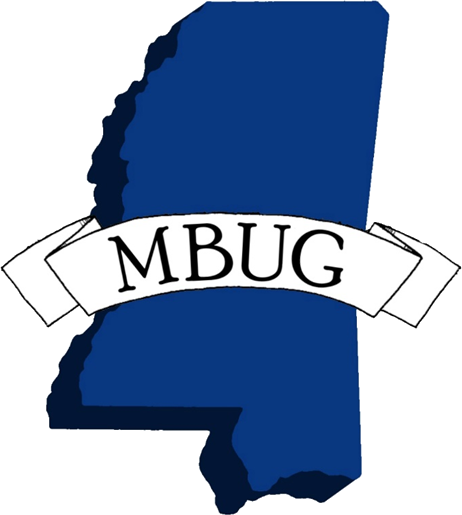 Fall 2016 Timeline in Banner (cont.)
A week before our first scheduled day of disbursements for Fall 2016, we began the Direct Loan Origination Process(RLADLOR in Banner) for Stafford, PLUS, and Graduate PLUS Loans.
We disbursed our always-largest batch of loans on the earliest disbursement day-August 9th, 2016 (7 days prior to the 1st scheduled class day).
21,600+ students- over 7,000 of which have already benefitted from Direct Loan funds.
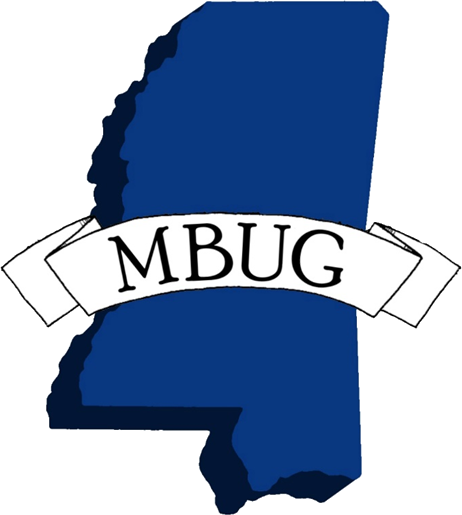 Fall 2016 Timeline in Banner (cont.)
Over $60 million disbursed in Fall 2016 alone already!

After the earliest federally allowed disbursement day, we continue to receive and process student requests to increase/decrease Stafford loans as well as new Parent PLUS loan applications and Graduate PLUS loan applications.
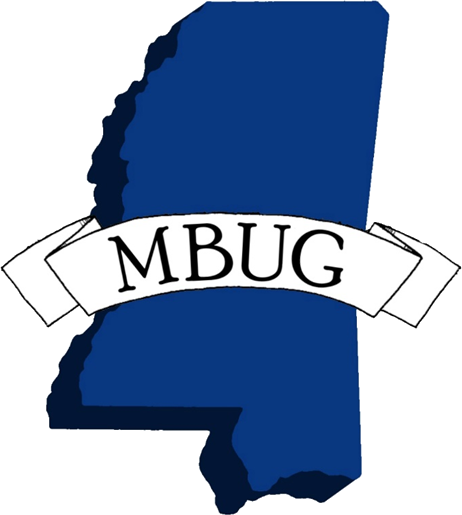 Fall 2016 Timeline in Banner (cont.)
We will continue originating Stafford, PLUS, and Graduate PLUS loans until the last day of Fall Semester Finals-December 9th, 2016.
Through Banner’s RUAMAIL, we use our primary sources of communication (Email/Telephone) to send and document emails, phone calls, and post cards sent to students reminding them of various requirements that which may not be met and how they can complete them-primarily used to remind students of Staff. Loan Entrance Counseling and MPN completion as well as Exit Counseling for graduating Seniors.
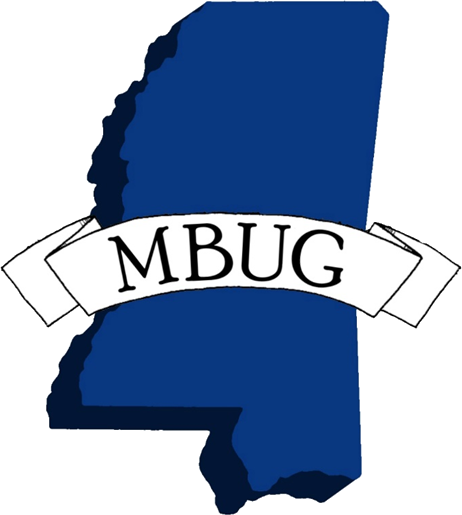 Why is October 1st of Each Year Important?
This day marks the beginning of the final quarter of our calendar year, but it also marks the day we have to begin creating any new Direct Loans with a loan fee percent change in the loan originations. (RLADLOR in Banner)

Any new Direct Loans (and any existing originations that are pending) must be updated in Banner so that the new federal loan fee percent is calculated correctly before we send them to C.O.D. through extraction (REREX16 in Banner).
October 1,2016
This October is unique for Financial Aid Departments across the U.S. 
Students across the nation will be able to submit their FAFSA 2 months earlier than any prior year in history.

Students will have to use their parents prior-prior year’s tax documents to complete their 17/18 FAFSA.
		(17/18 Students will have to submit parent’s 		  2015 tax documentation.)
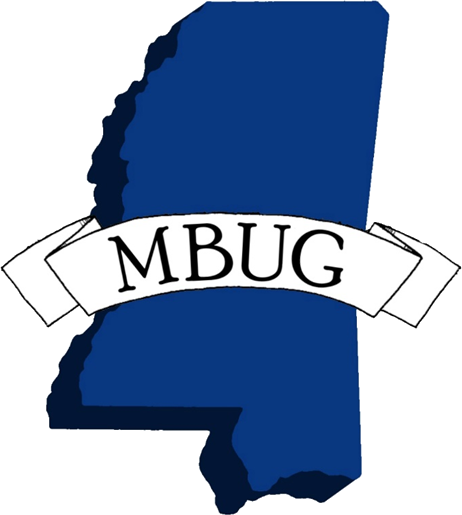 ITS is Vital To Direct Loans
Our department corresponds with database adminstrators in MSU’s ITS department on a daily basis.

ITS helps create our reports as well as new processes that may be required due to any new federal regulations of Direct Loans.

ITS helps us pinpoint possible loan problems BEFORE they occur.
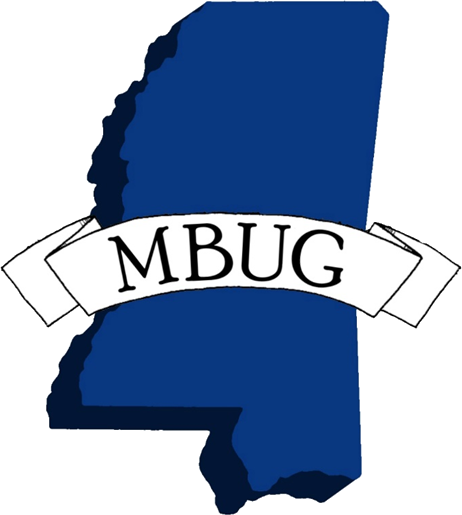 Important Item of Note
Many students, consisting of mostly our incoming freshman and transfer students whom have never borrowed Federal Direct Loans, accept their loans through the award notification letter process, but are unaware of other federal requirements needed of them before they can receive those loan funds. 

To counteract this problem, we create an origination record for these students in late Fall 2016-this origination expires 180 days from the last day of the last semester that the respective student attended within that academic school year.
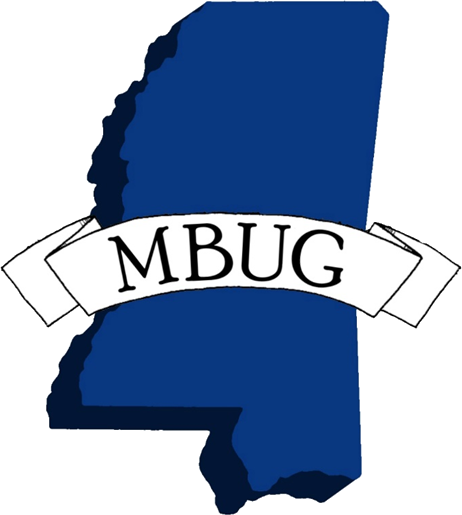 180 Days Later
We cancel all federal Direct Loans for those students whom haven’t completed their Master Promissory Note or Entrance Counseling at studentloans.gov.

This method of administration typically helps around 50-100 people every semester avoid having to depend on a private/alternative loans as the only option to pay for prior semester balances in which would normally cause holds to be placed on those student accounts.
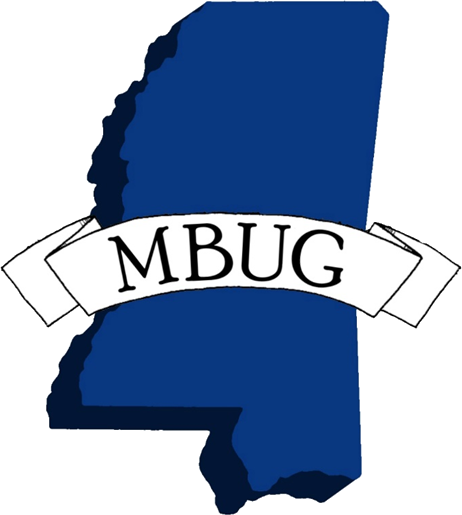 Spring 2017
The 2nd working day back into the new school year, 01/04/2017, we disburse all Spring Direct Loan Disbursements.

We use the 1st working day to create any last minute loan increases for our students as well as any other student/parent requested modifications and any Parent/Grad PLUS loan requests that have been received over the holidays.
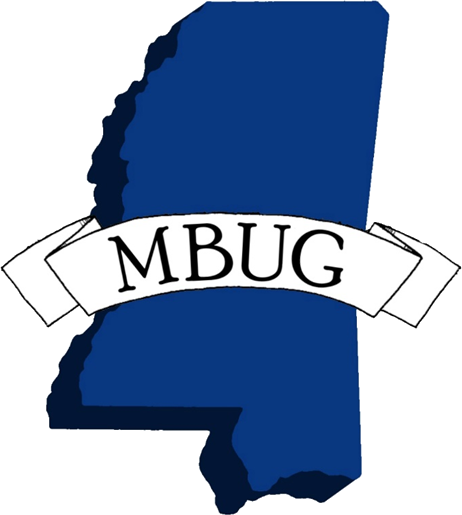 Summer 2017
Early May 2017, we will create loans for our students from the Spring semester that have yet to complete Stafford Loan Entrance Counseling or the Stafford Loan Master Promissory Note on studentloans.gov. 

Summers of each academic school year consist of many manual processes in our Direct Loan Department that we could spend hours discussing.
 
Banner has made improvements over the years that have made Summers much easier for financial aid administrators.
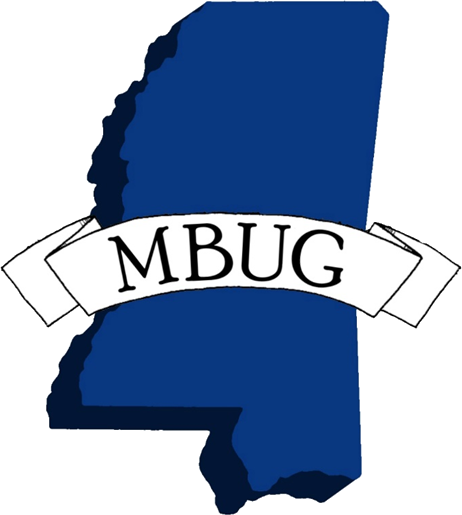 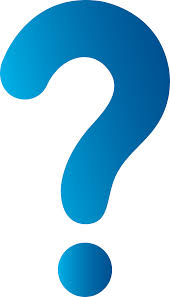 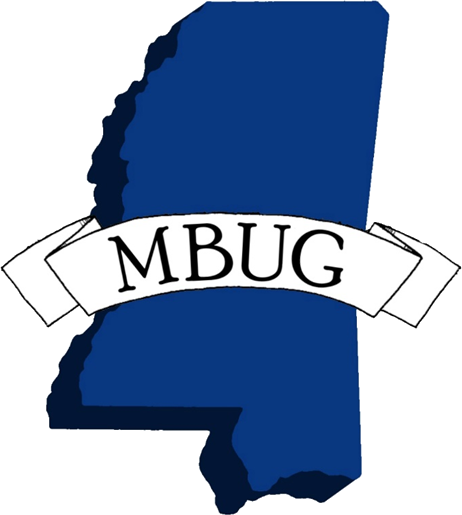